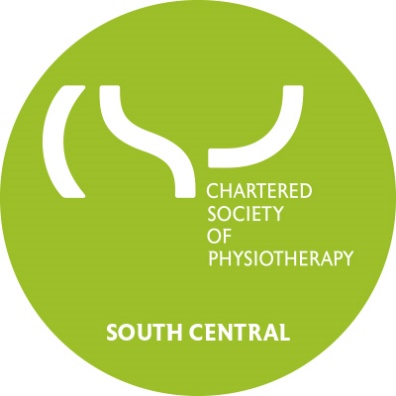 Physiotherapy & Covid 19
CSP South Central Members Special Zoom call
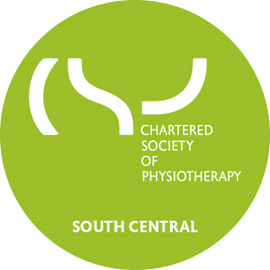 Welcome & pick your room!
Mics to mute

Use the chat room to tell us who you are, where you work AND which room you want to join in the break-out session:
ROOM 1 - Changes to shift times and working hours and your rights during the pandemic (a discussion with CSP Senior Negotiating Officer Penny Bromley)ROOM 2 - The future of outpatient consultations as we adapt to the ‘new normal’ (a discussion with CSP Director of P&D Natalie Beswetherick)
ROOM 3 – Rehabilitation (with CSP Professional Advisor Helen Harte in a discussion on the rehab needs of both COVID and non COVID patients)
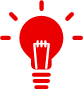 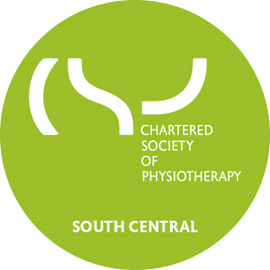 Agenda
01
Introduction to CSP staff team and local Network MembersQuick menti.com poll
CSP SNO Penny Bromley & CSP PA Natalie Beswetherick on key COVID19 updates
02
03
Break-out session time in your chosen room
04
05
Summary of key break-out session topics; general chat room questions answered
Finish – let us know your feedback visit (quick menti.com poll)
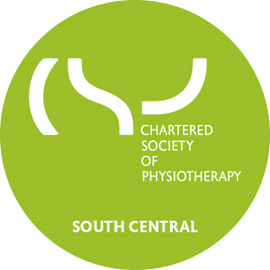 Thank you!
Join the CSP South Central RN Facebook Group - https://www.facebook.com/groups/590057697797178/?ref=br_rs
Subscribe to South Central iCSP emails
Follow the CSP South Central Twitter page - twitter.com/CSPsouthcentral
Don’t forget to visit https://www.csp.org.uk/news/coronavirus for latest advice & guidance

Log in to your CSP profile and ensure you are subscribed to iCSP for daily updates

Call CSP Enquiries on 0207 306 6666 if you need assistance